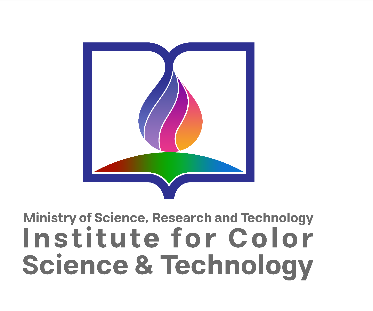 Current Statistics of International Research Achievements of Institute for Color Science and Technology
Publications:
H-Index:
Citations:
FM= Faculty Members